Parte 4: Apprendimento attraverso l’esperienza personale
Informazioni psicologiche e pedagogiche complementari
Sperimentare il processo di fondazione
Si può leggere, sentire e vedere molto in merito al tema della fondazione. Ma queste conoscenze diventano veramente rilevanti solo attraverso l'applicazione pratica.
È per questo che nel nostro corso procediamo in modo inverso: mettiamo al primo posto l'applicazione pratica. Ogni gruppo compie i primi passi di una fondazione. Questo fare attivo, provare ed esplorare mette al centro le esperienze personali delle persone in formazione.  
Attraverso questo processo, le procedure diventano concrete, le difficoltà possono essere sperimentate e le assurdità diventano evidenti (costruendo la conoscenza procedurale/conoscenza pratica).
L'insegnante diventa un coordinatore e un mediatore di esperienze significative orientate ai bisogni individuali delle persone in formazione.
2
3
Ancorato nella vicina realtà
La teoria dell'apprendimento basato sull'esperienza secondo Kolb (es. Kolb & Kolb, 2008) comprende l'apprendimento come un processo continuo e olistico basato sull'esperienza. Non riguarda solo il pensiero, ma anche il sentire, l'agire, l'auto-percezione, ecc. 
La conoscenza esperienziale acquisita attraverso il coinvolgimento in situazioni di vita reale è particolarmente preziosa. Chi si prende cura dei malati, partecipa a scavi archeologici, costruisce uno strumento musicale per analizzarne le vibrazioni, ecc., impara in modo diverso rispetto a quando acquisisce semplicemente una conoscenza esplicita da applicare. Vivono pienamente e profondamente le situazioni.
Fonte : Kolb, A. Y., & Kolb, D. A. (2008). Experiential Learning Theory: A Dynamic, Holistic Approach to Management Learning, Education and Development. In S. J. Armstrong & C. V. Fukami (eds.), The SAGE Handbook of Management Learning, Education and Development (pp. 42–68). Los Angeles: SAGE.
4
Apprendimento esperienziale come processo ciclico
Esperienza concreta contestualmente ricca
Osservazione riflessiva critica
Sperimentazione attiva pragmatica
Concettualizzazione astratta specifica del contesto
Il modello ciclico dell'apprendimento esperienziale come ciclo di apprendimento basato su esperienze 
(secondo Morris, 2019,p. 7; traduzione effettuata per questa presentazione)
Fonte: Morris, T. H. (2019). Experiential Learning – a Systematic Review and Revision of Kolb’s Model. Interactive Learning Environments. doi: 10.1080/10494820.2019.1570279
5
L'apprendimento basato sull'esperienza aiuta a risolvere problemi poco strutturati - esempio: apprendimento all'aperto
Problemi mal strutturati...
non sono definiti chiaramente 
non c'è una sola soluzione possibile
ci sono diversi criteri in base ai quali si può valutare una soluzione
sono rilevanti e dipendenti dal contesto
L’obiettivo e i passi per raggiungerlo (Zielzustand) sono solo vagamente definiti (Collins, Sibthorp, & Gookin, 2016)
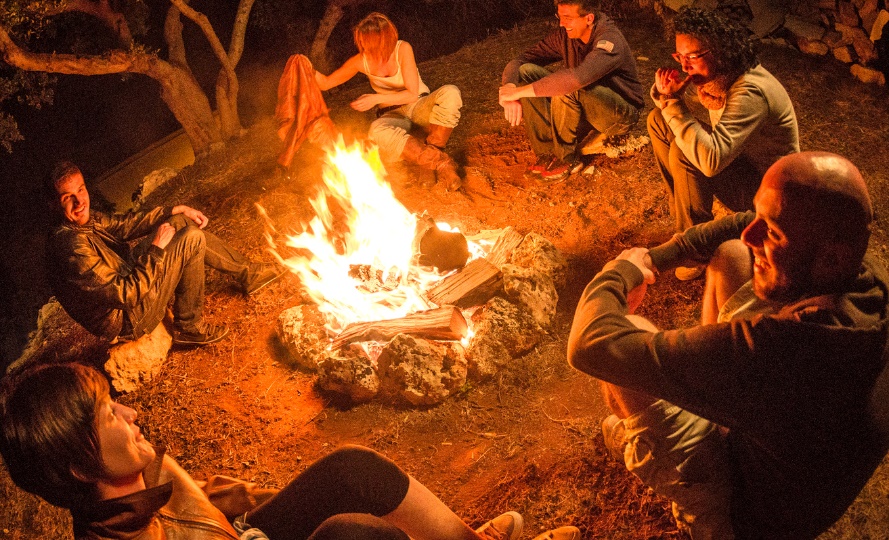 Imparare a risolvere problemi poco strutturati richiede contesti significativi che stimolano la risoluzione pratica di problemi reali 
l'instaurazione di uno squilibrio cognitivo e 
contesti di apprendimento di sostegno e collaborativi (Collins et al., 2016).
«Wilderness education» (esperienze di apprendimento all’aperto) fornisce tali condizioni
Fonte: Collins, R. H., Sibthorp, J., & Gookin, J. (2016). Developing Ill-Structured Problem-Solving Skills Through Wilderness Education. Journal of Experiential Education, 39(2), 179–195. doi:10.1177/1053825916639611
6
L'apprendimento basato sull'esperienza aiuta a risolvere problemi poco strutturati - lo studio di Collins et al. (2016)
Gruppo sperimentale
Gruppo di controllo
Domanda di ricerca: 
Le/gli studenti che completano un programma di "leadership" all'aperto possono risolvere problemi strutturati meglio delle e degli studenti che completano lo stesso programma "classicamente" in un'aula universitaria? Il contenuto e la durata sono gli stessi per entrambi i gruppi.
Le/gli studenti del gruppo sperimentale hanno mostrato prestazioni significativamente migliori nella risoluzione di problemi poco strutturati nel post-test 
Effetto dell'apprendimento esperienziale
Fonte: Collins, R. H., Sibthorp, J., & Gookin, J. (2016). Developing Ill-Structured Problem-Solving Skills Through Wilderness Education. Journal of Experiential Education, 39(2), 179–195. doi:10.1177/1053825916639611
7
Importanza per il programma myidea
È essenziale che fin dall'inizio le/gli studenti passino attraverso diversi momenti di «auto-esperienza».
Alcune di queste esperienze dovrebbero avere luogo al di fuori della classe e della scuola, cioè nell'ambiente reale in cui si inserisce la loro idea imprenditoriale e la loro (possibile) start-up.
Solo se possono testare ripetutamente le loro idee, considerazioni e realizzazioni «all'esterno», cioè con potenziali clienti, partner commerciali, ecc. e ottenere un feedback, il loro lavoro non diventerà un esercizio «che gira a vuoto».
8
Esperienza personale continua: momenti centrali del programma myidea per modulo
M1Sviluppare le idee
M2Testare le idee e svilupparle
M3Sviluppare il modello di business
M4Marketing per imprenditori
M5Finanze per imprenditori
M6Presentare le idee imprenditoriali
Colore pink: esperienza al di fuori della scuola o della classe; interazione con nuove persone.
* È utile che durante il processo le persone in formazione presentino le loro idee imprenditoriali alla classe, al fine di esercitarsi a presentare un'idea di fronte a un pubblico. Inoltre, i team possono imparare gli uni dagli altri e scambiarsi esperienze e consigli. Queste presentazioni "intermedie" possono essere fatte ad esempio nel Modulo 4 o in altri moduli in un momento appropriato.
9
[Speaker Notes: Ev. bei Modul 3 noch Konkurrenzanalyse einfügen]